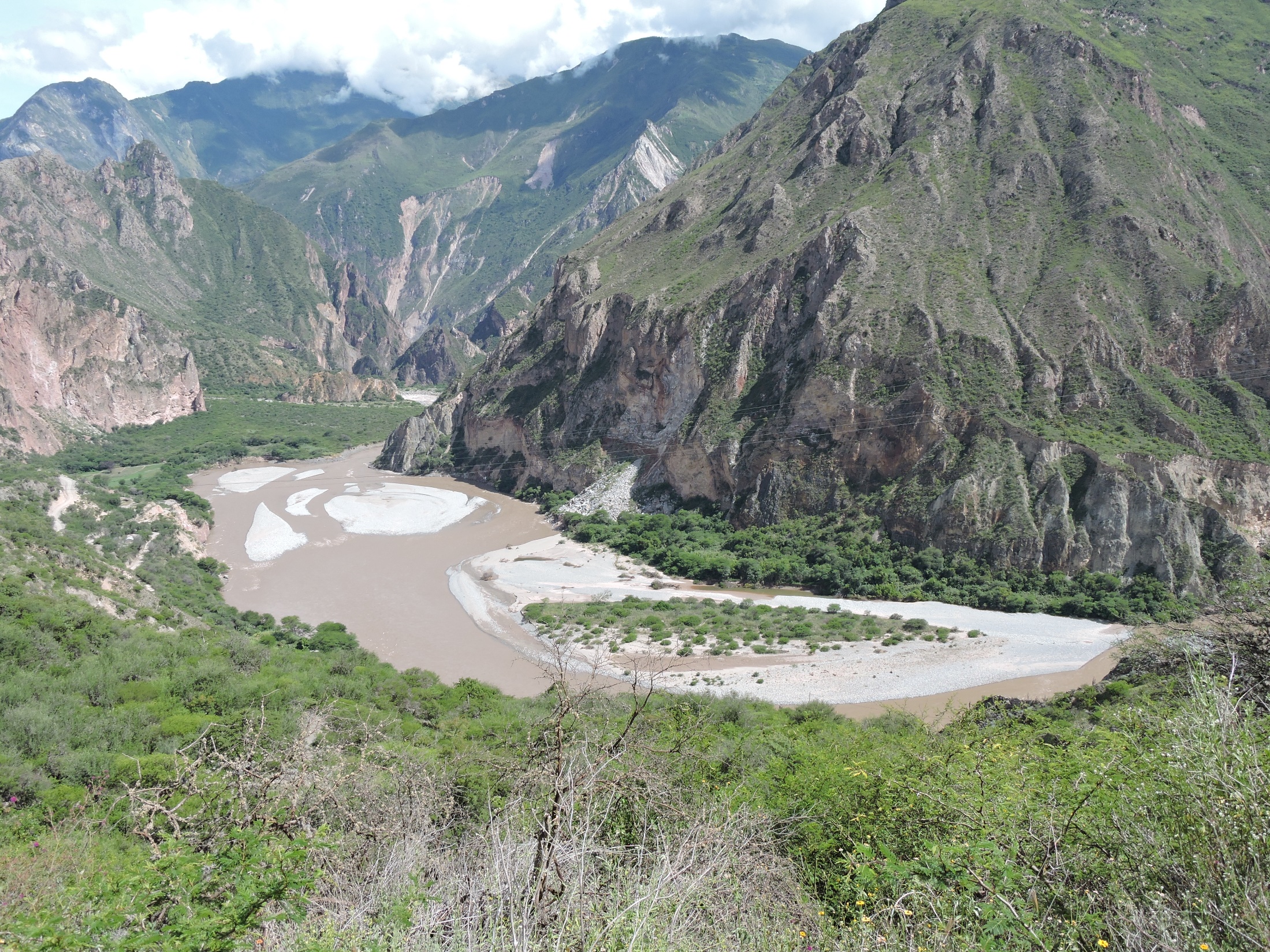 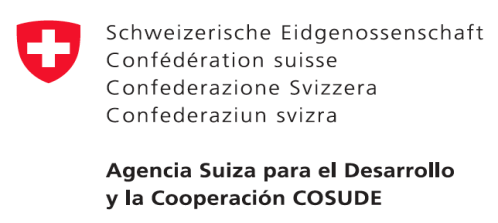 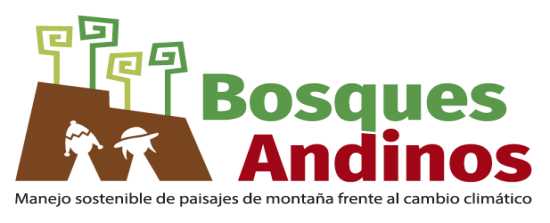 Vulnerabilidad de los bosques andinos al impacto del cambio climatico y las presiones antrópicas en la Mancomunidad Saywite–Choquequirao–Ampay (Apurímac)
Rocío Vásquez Jara, Adriana Palma Pecho, Antonio Tovar Narváez y Verónica Gálmez Márquez
Elaborado por:
Consorcio Facilitador:
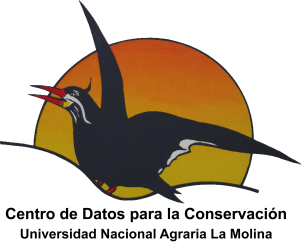 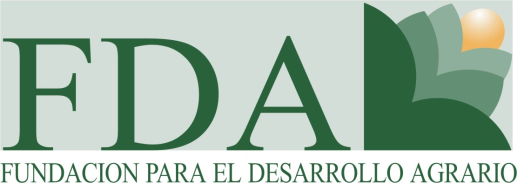 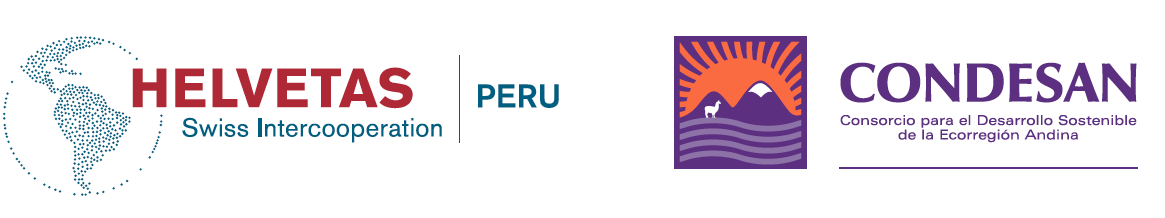 31 de julio del 2017
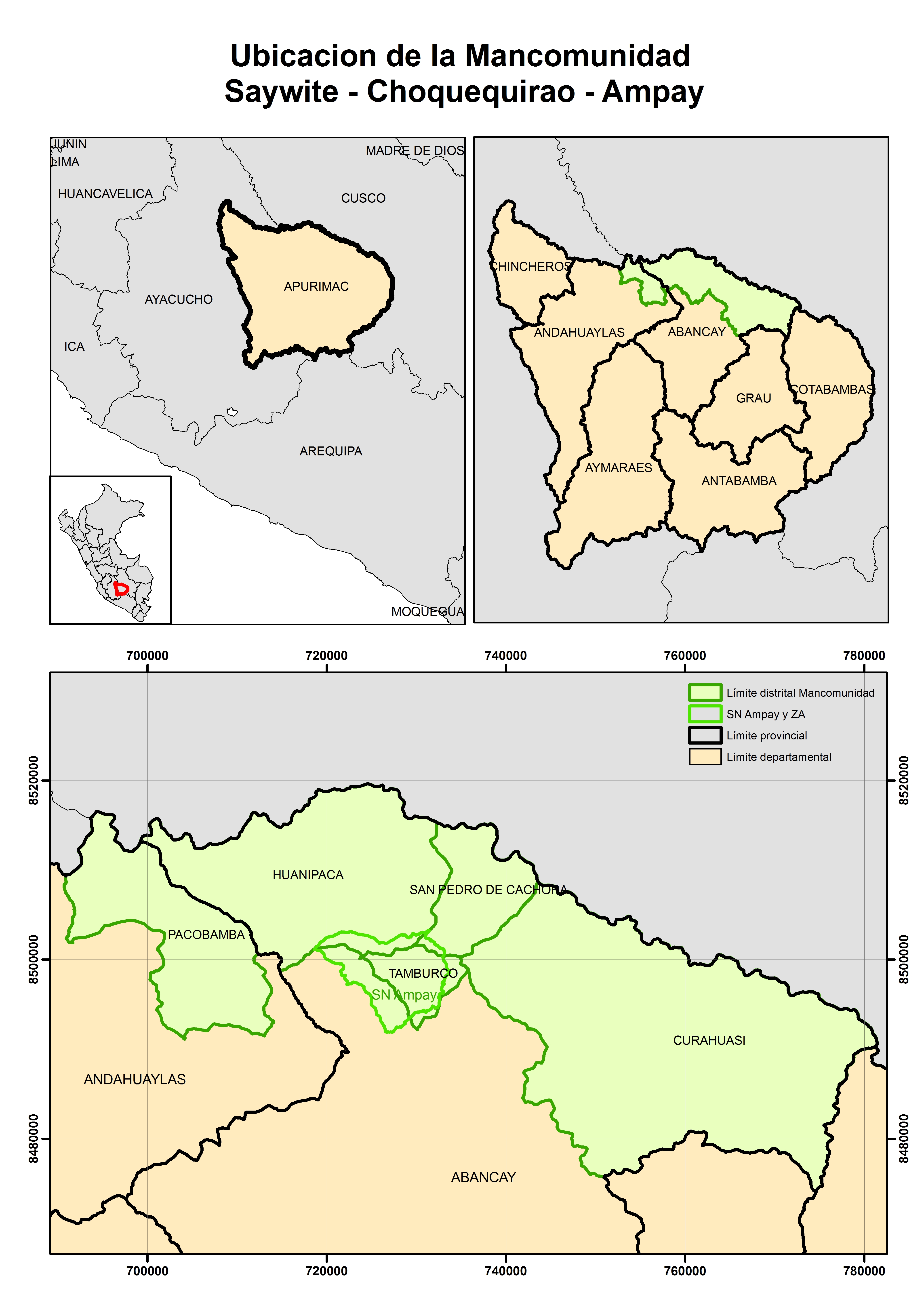 Objetivo general:
Analizar la vulnerabilidad de los ecosistemas boscosos y otros ecosistemas, así como de las prácticas de manejo priorizadas en la Mancomunidad Saywite–Choquequirao–Ampay, frente a los efectos del cambio climático y las presiones antrópicas (en el horizonte 2015 – 2030).
Matriz: Fuente – Servicio Ecosistémico – Beneficiarios
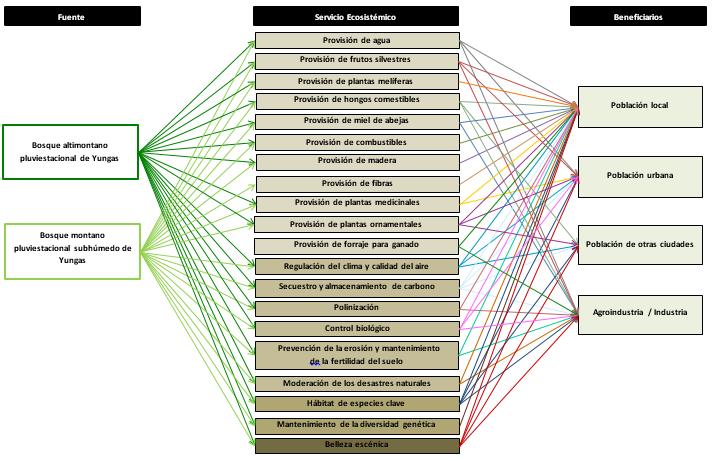 Identificación de los servicios ecosistémicos del área de estudio

Listado de los servicios ecosistémicos potencialmente presentes en el área.

Registro de información de campo y entrevistas con actores clave de las comunidades.

Identificación y caracterización de los servicios ecosistémicos listados en las comunidades
Ejemplo de relaciones Fuente, Servicio Ecosistémico y Beneficiarios, para la Comunidad Campesina de Huironay, distrito de Pacobamba
Caracterización de las prácticas de manejo priorizadas
[Speaker Notes: - Mediante la recopilación de información primaria a través de entrevistas a autoridades (locales y sectoriales) y miembros de las comunidades en estudio durante la salida de campo (julio 2016). 
- Información secundaria, colecta de información generada por instituciones regionales y locales.]
Análisis de la vulnerabilidad
Unidades de análisis para el estudio de los componentes de la Vulnerabilidad
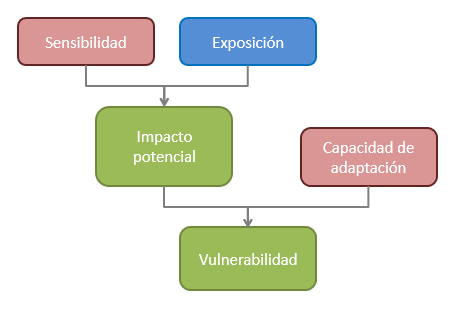 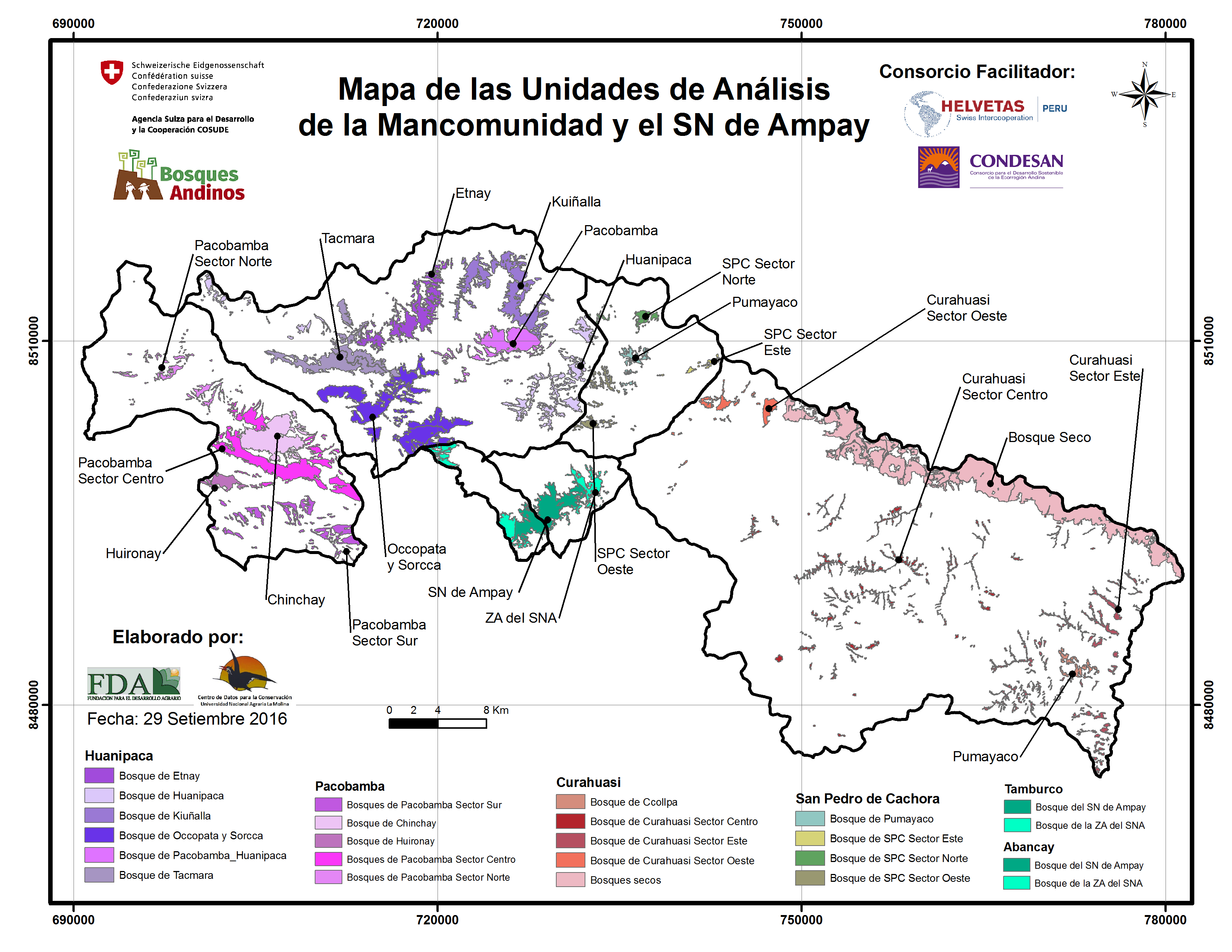 Fuente: IPCC 2007; Glick et al. 2011
Sensibilidad
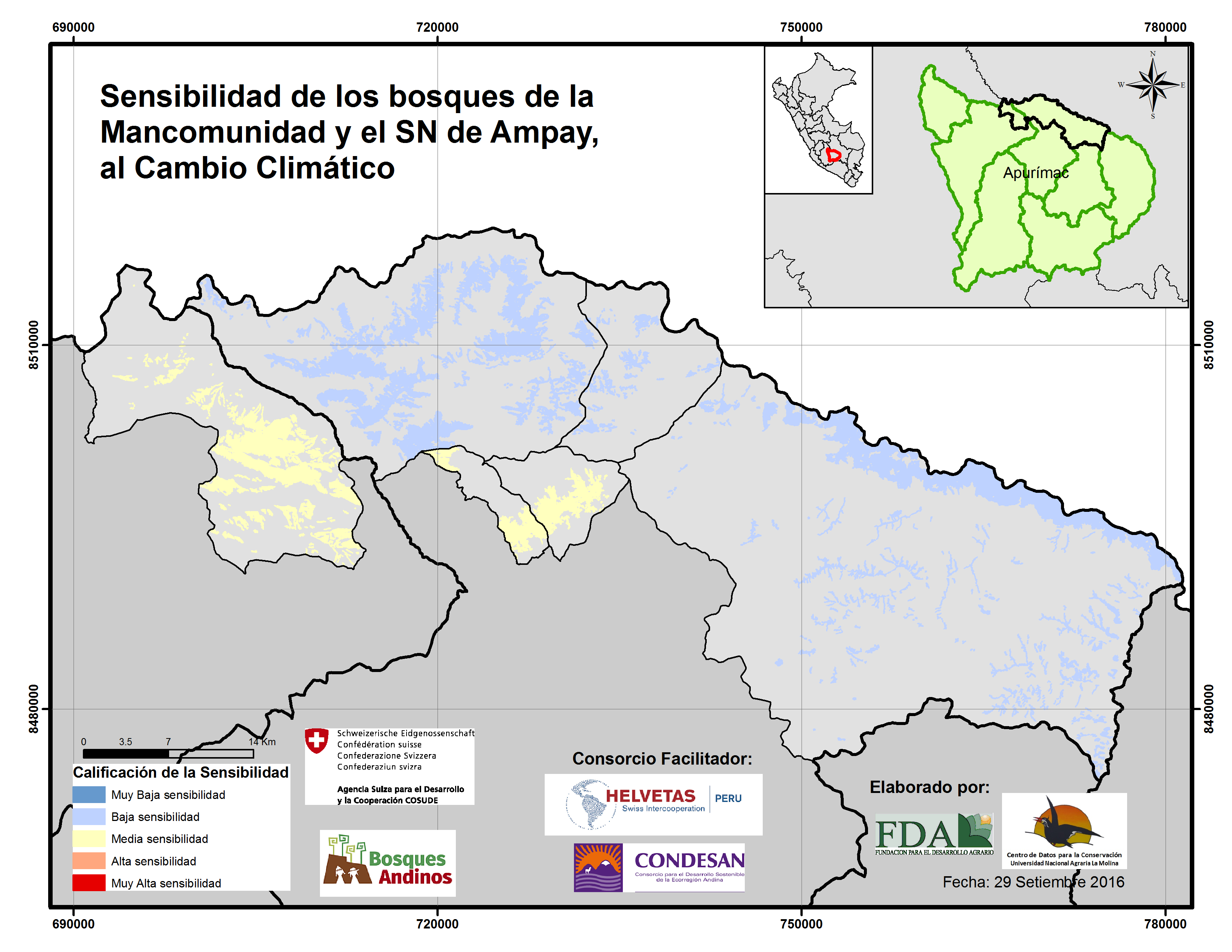 Rasgos funcionales
Grupos funcionales
Distribución de las especies
Niveles de sensibilidad
Sensibilidad
Calificación
5 -> Muy alta sensibilidad


1 -> Muy baja sensibilidad
Especies dominantes
Fuente: Adaptado de Delgado et al. 2016
[Speaker Notes: Grupos funcionales 
Adquisitiva: Densidad de la madera: baja. Tamaño del fruto: pequeño. Velocidad de crecimiento: rápida. Requerimiento de luz: heliófita
Conservativa: Densidad de la madera: alta. Tamaño del fruto: grande. Velocidad de crecimiento: lenta. Requerimiento de luz: esciófita]
Exposición
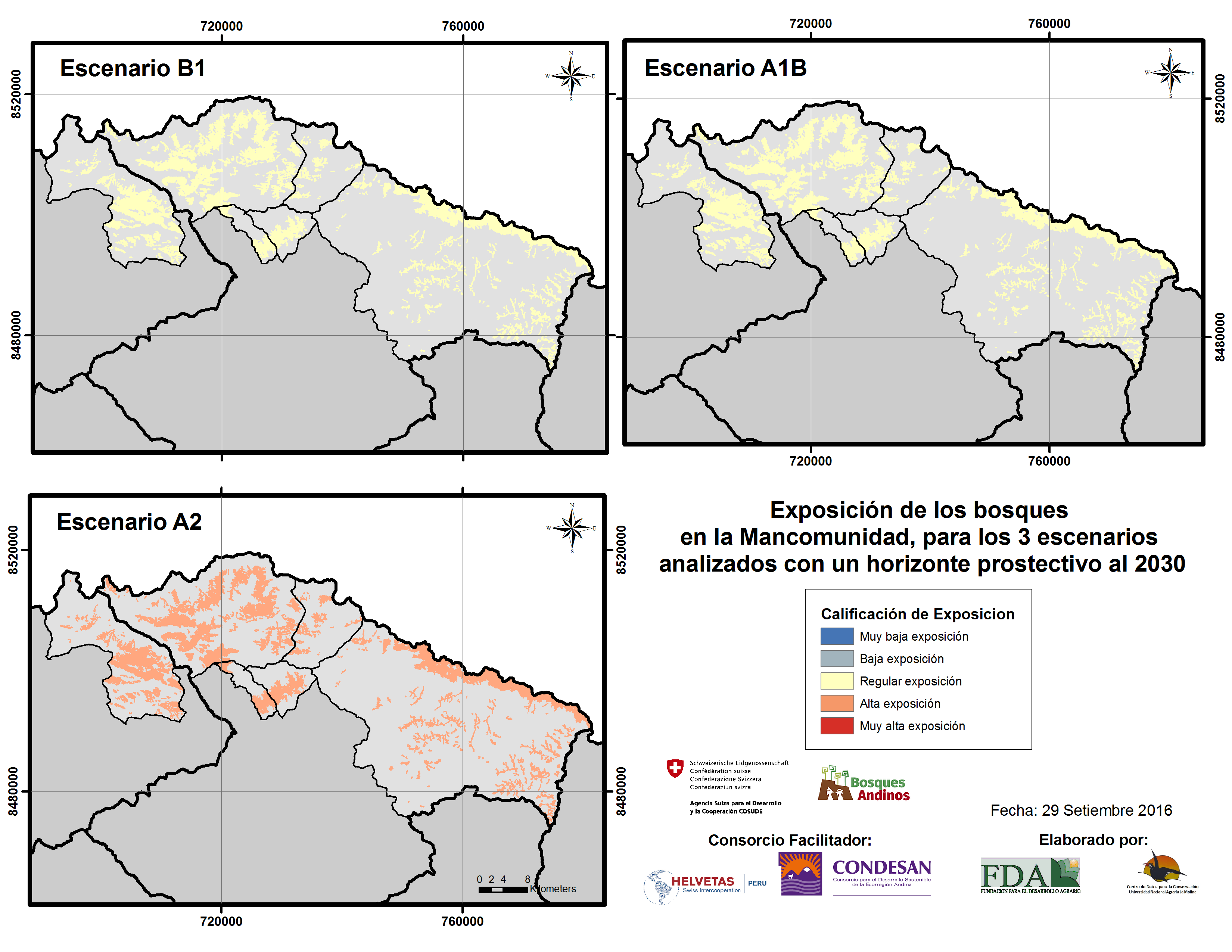 Variables climáticas(Base)
Variables climáticas(Futuro)
Δ T° y Pp
Cambios en las variables climáticas
5 -> Mayor exposición

1 -> Menor exposición
Calificación
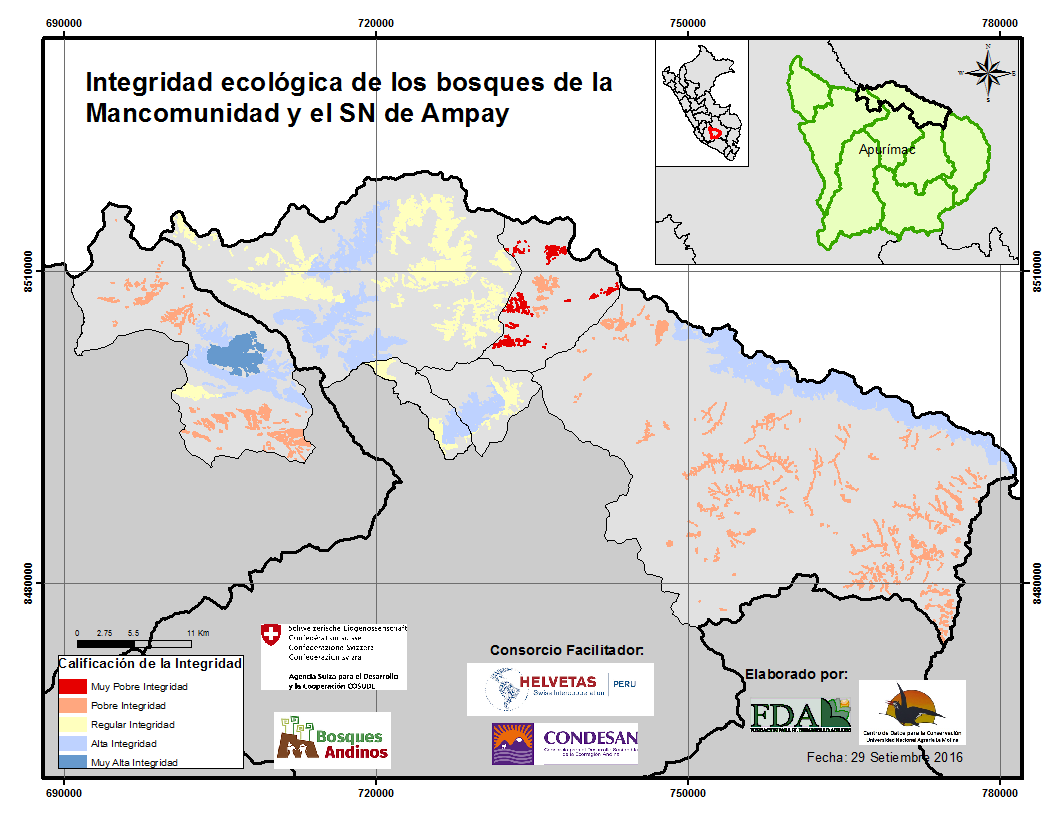 Capacidad de respuesta de los ecosistemas
Integridad de los ecosistemas
Capacidad de respuesta de los ecosistemas
Capacidad de adaptación al CC y otros factores
Condición biótica
Contexto del paisaje
Tamaño de los parches
Capacidad de respuesta de la población
Calificación
Indicadores
Calificación
5 -> Mayor Integridad

1 -> Menor integridad
Fuente: Adaptado de Delgado et al. 2016
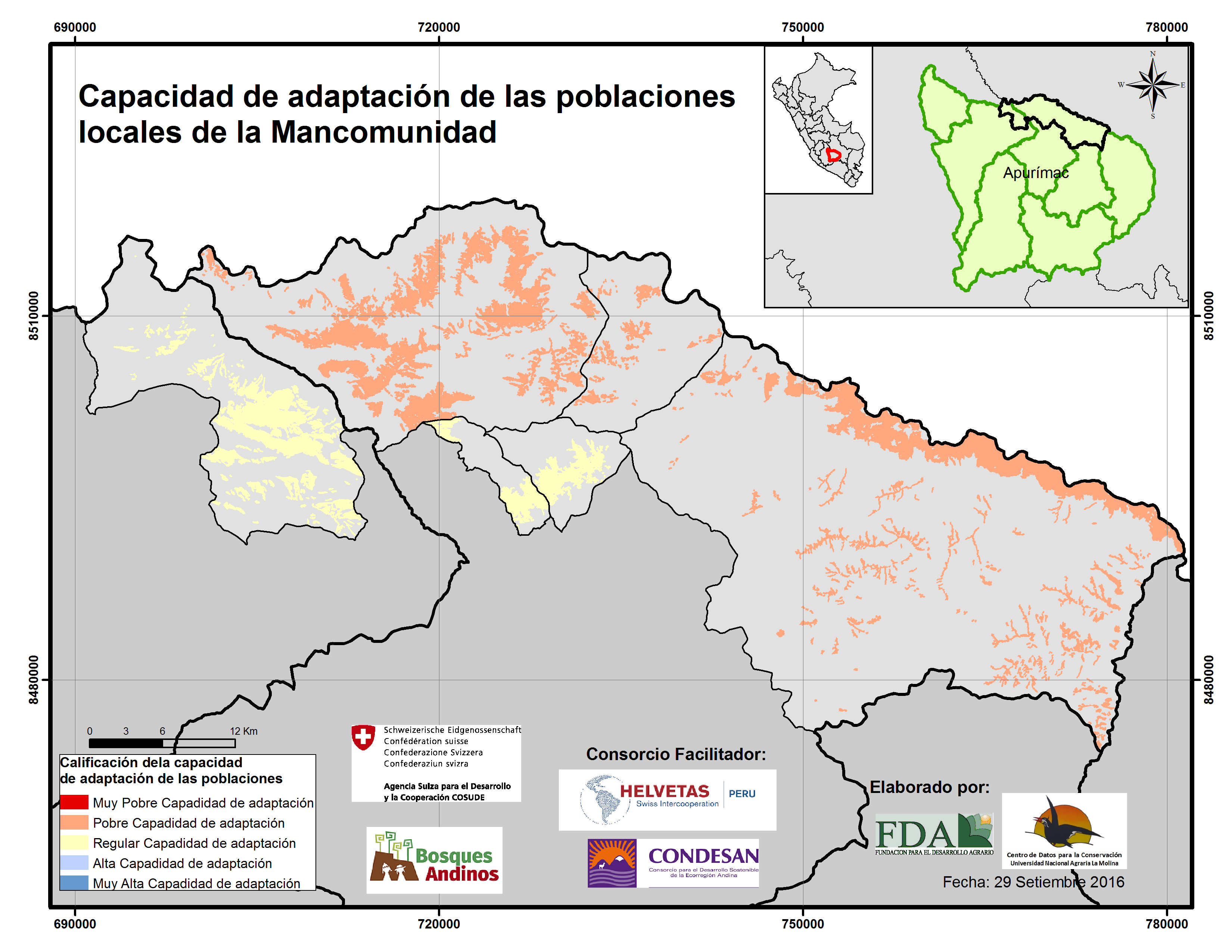 Capacidad de respuesta de la población frente al Cambio Climático (CC)
Capacidad de la población local para hacer frente al CC
Capacidad de organización de las comunidades
Presencia de grupos vulnerables
Capacidad de diversificación económica de la comunidad
Derechos comunales sobre los RRNN
Indicadores
5 -> Mayor capacidad

1 -> Menor capacidad
Calificación
Fuente: Adaptado de Delgado et al. 2016
[Speaker Notes: Capacidad de organización de las comunidades: a partir de las organizaciones sociales que han establecido para el cumplimiento de objetivos comunes y que actualmente se encuentran vigentes, se considera a las organizaciones sociales básicas y las organizaciones asociadas a actividades económicas específicas.
Capacidad de diversificación económica de la comunidad: diversificación de las fuentes de ingresos económicos y recursos de subsistencia de la comunidad considerando el total de actividades económicas que realizan así como la dependencia económica (monetaria y no monetaria) de las comunidades a los recursos que obtienen del bosque.
Derechos comunales sobre los RRNN: derechos que la comunidad tiene sobre el manejo y gestión del territorio y RRNN provenientes del bosque, así como de la fuente de los recursos hídricos.
Presencia de grupos vulnerables: se basa en el índice de carencia desarrollado por FONCODES, el cual otorga a cada distrito del Perú un quintil índice de carencias, siendo el Quintil 1 en extrema pobreza hasta el Quintil 5 aceptable. Este índice considera aspectos básicos del distrito: % de población sin acceso a agua, desagües o electricidad, el porcentaje de analfabetismo en mujeres, tasas de desnutrición infantil, etc.]
Resultados del Análisis de Vulnerabilidad
Exposición
+
Sensibilidad
-
Resiliencia
Clase de vulnerabilidad > 3 = Vulnerabilidad alta
Clase de vulnerabilidad entre ≥2 y ≤ 3 = Vulnerabilidad moderada
Clase de vulnerabilidad < 2 = Vulnerabilidad baja
Vulnerabilidad de los bosques basada en tres escenarios de emisiones
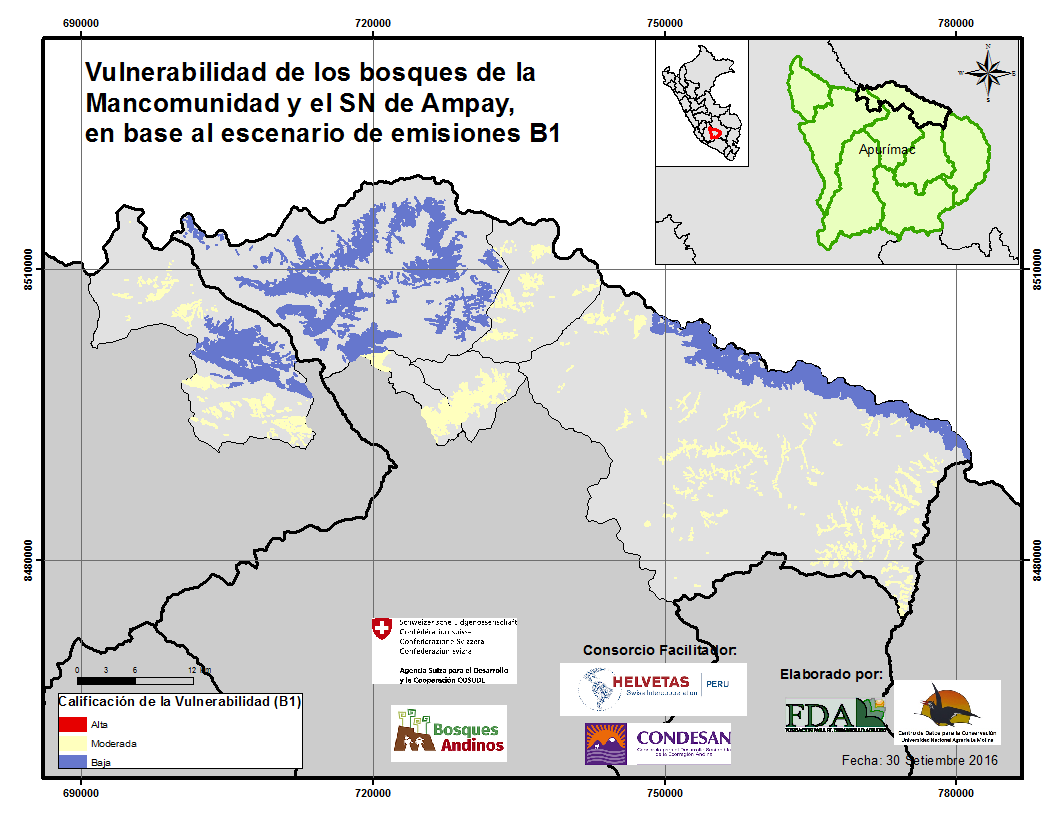 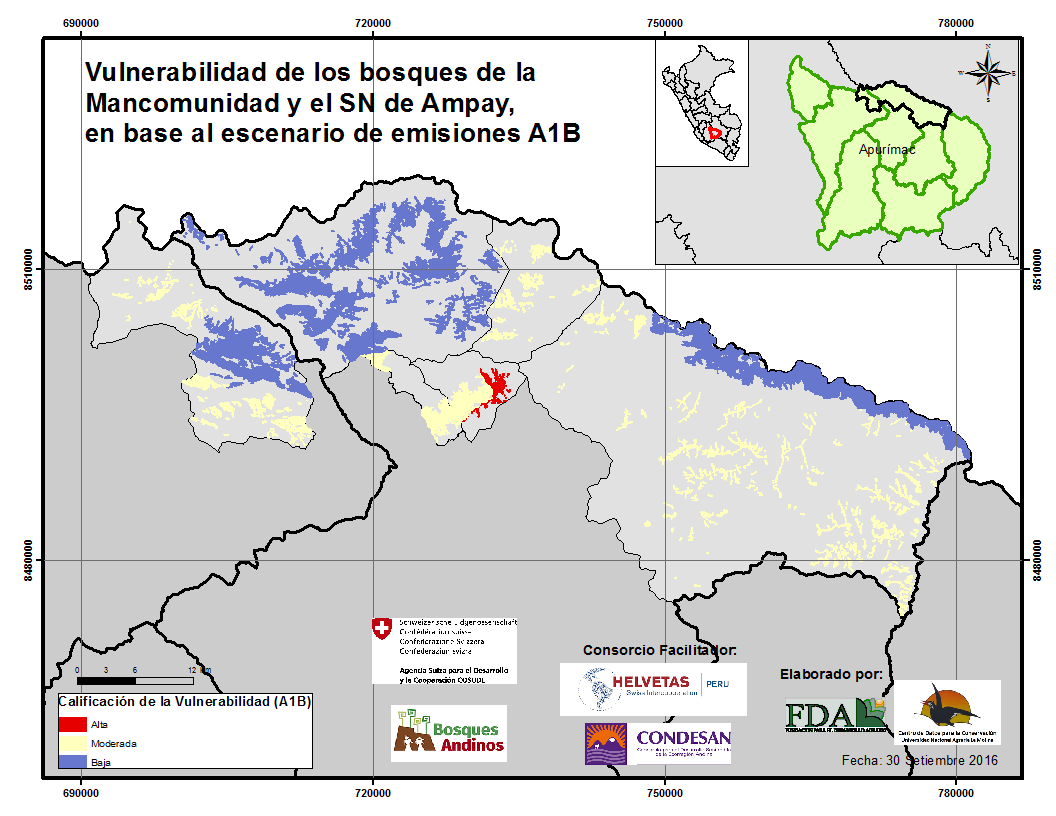 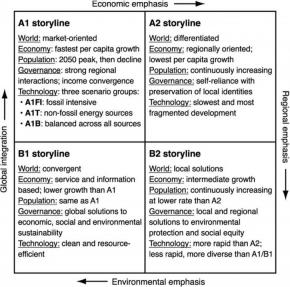 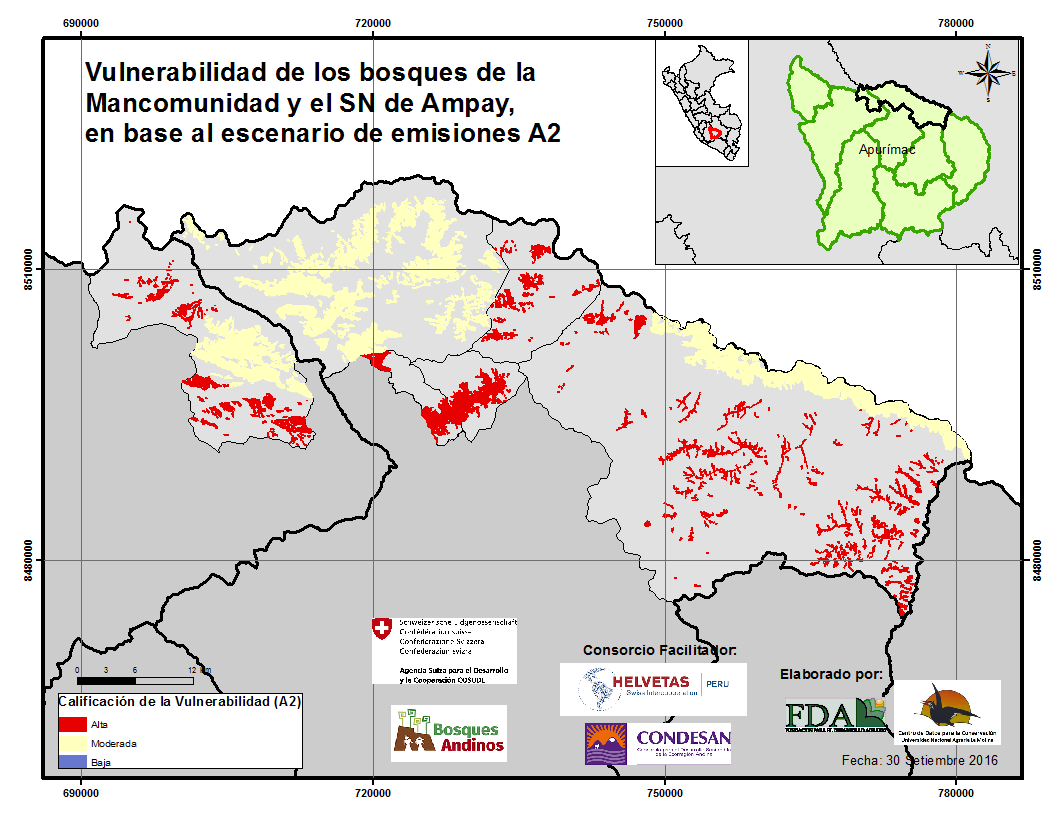 Calificación de la Vulnerabilidad al CC a nivel distrital
Conclusiones 
Los esfuerzos en la reducción de la vulnerabilidad deben concentrarse en fortalecer la capacidad de adaptación, ya que es el componente de la vulnerabilidad que puede ser intervenido por acciones humanas, a través del desarrollo de estrategias de adaptación y mitigación al cambio climático.

Los resultados obtenidos producto del análisis a corto – mediano plazo (al 2030), no son muy alentadores para la Mancomunidad, ya que los niveles de vulnerabilidad en varios distritos tienden a ser entre medios a altos, sobre todo en las zonas donde hay una mayor concentración de la población y vías de acceso; sin embargo, varían según la resiliencia de los ecosistemas.
 
Debido a la heterogeneidad de la Mancomunidad, a nivel de los ecosistemas y de las características de las poblaciones locales, se recomienda que este tipo de estudios se aborde con un nivel de precisión a escala local, que capture la variabilidad de las condiciones que ofrece el área de estudio; con el fin de generar estrategias de adaptación y mitigación al cambio climático que sean reflejo de dicha heterogeneidad y se ajusten a la realidad local.

Este análisis de vulnerabilidad se basa en un modelo, es decir, una simplificación de la realidad, que descansa en tres componentes (exposición, sensibilidad y capacidad de adaptación) y estos responden a su vez a la disponibilidad y calidad de la información insumo empleada. En la medida en la que se disponga de información más precisa, este modelo será más robusto, en el sentido que reflejará mejor los aspectos de la realidad.